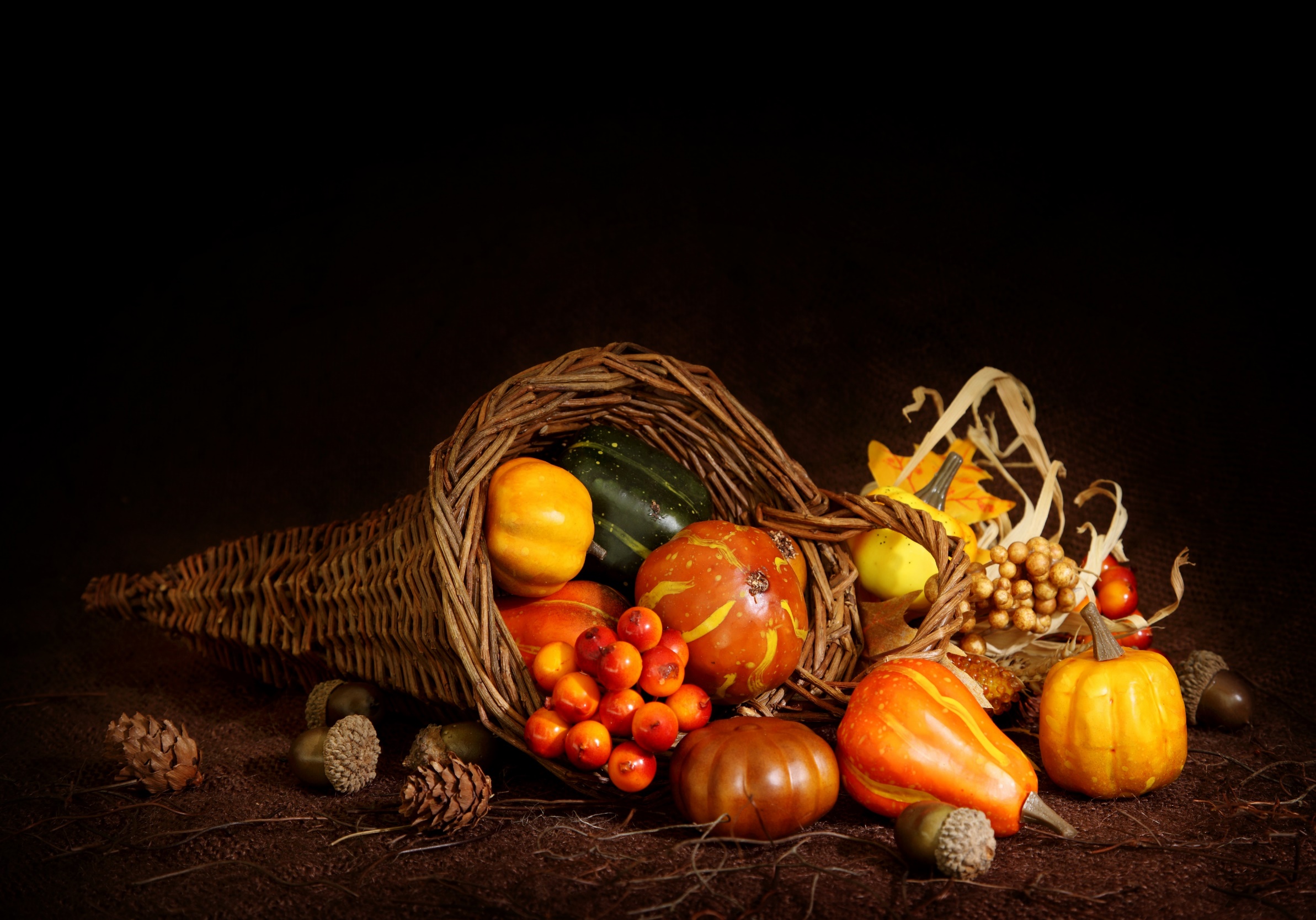 Homecrest Presbyterian ChurchWorship of the Lord’s DayNovember 12th, 2017
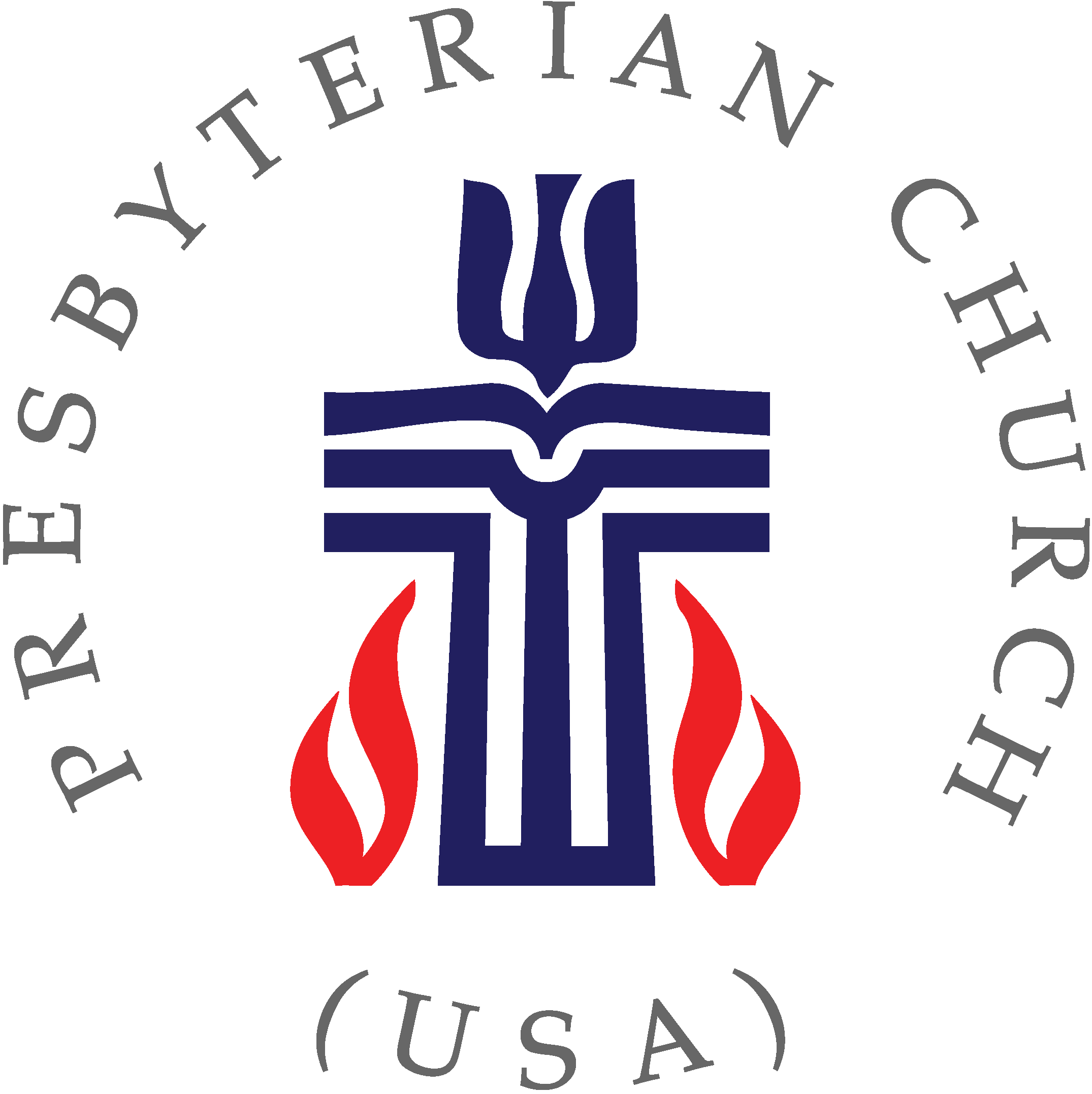 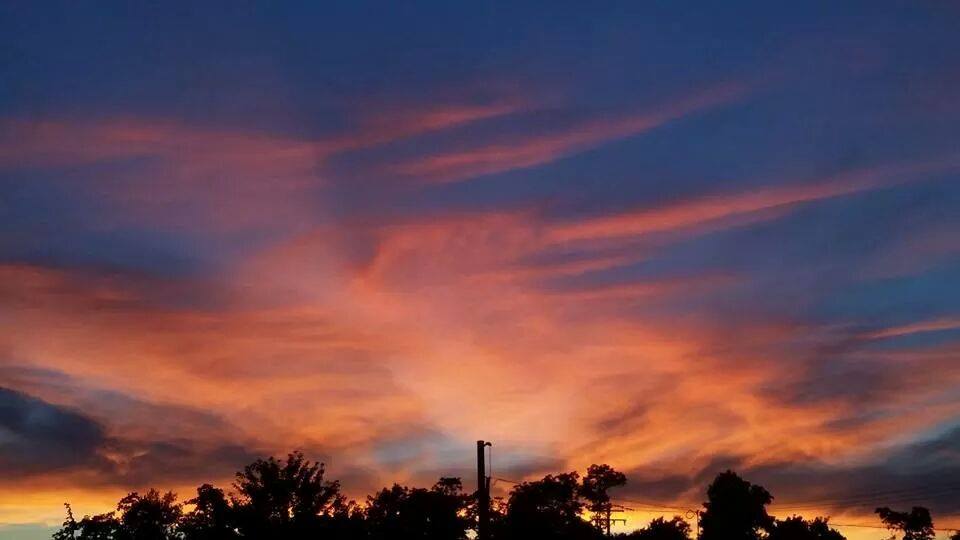 Gathering Around the WORDCall To Worship
(Based on Psalm 13)
How long, O LORD? Will you forget us forever? How long will you hide your face from us?  	
	How long must we bear pain in our souls, 	and have sorrow in our hearts all day long? 	How long shall our enemy be exalted over us?                            
Consider and answer us, O LORD our God! Give light to our eyes, or we will sleep the sleep of death, and our enemy will say, "I have prevailed"; our foes will rejoice because we are shaken.                                                                                                                         	But we trusted in your steadfast love; our 	hearts shall rejoice in your 	salvation.  We will 	sing to the LORD, because he has dealt 	bountifully with us.
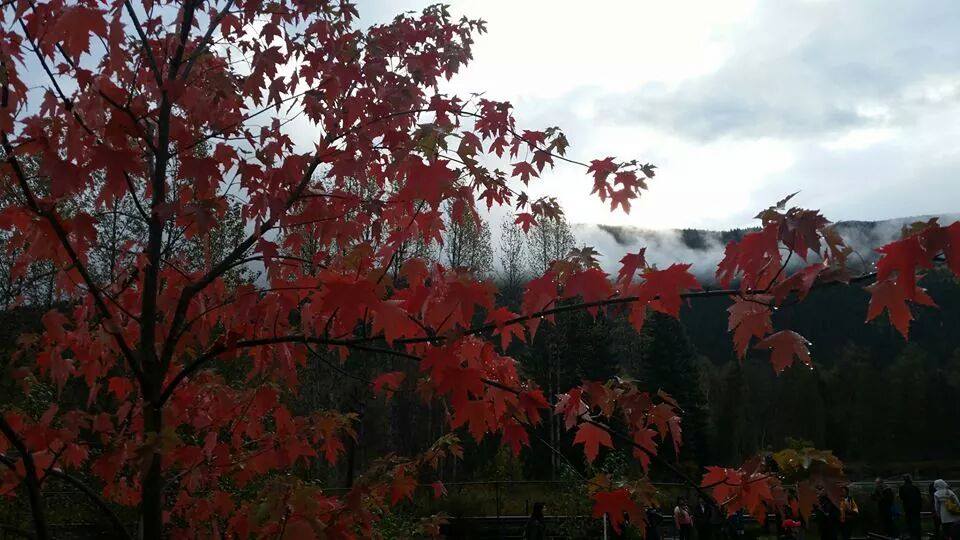 Gathering Around the WORDGathering Hymn  # 686 “God of Our Life”
God of our life, 
through all the circling years,we trust in thee.In all the past, 
through all our hopes and fears,thy hand we see.With each new day, 
when morning lifts the veil,we own thy mercies, Lord, which never fail.
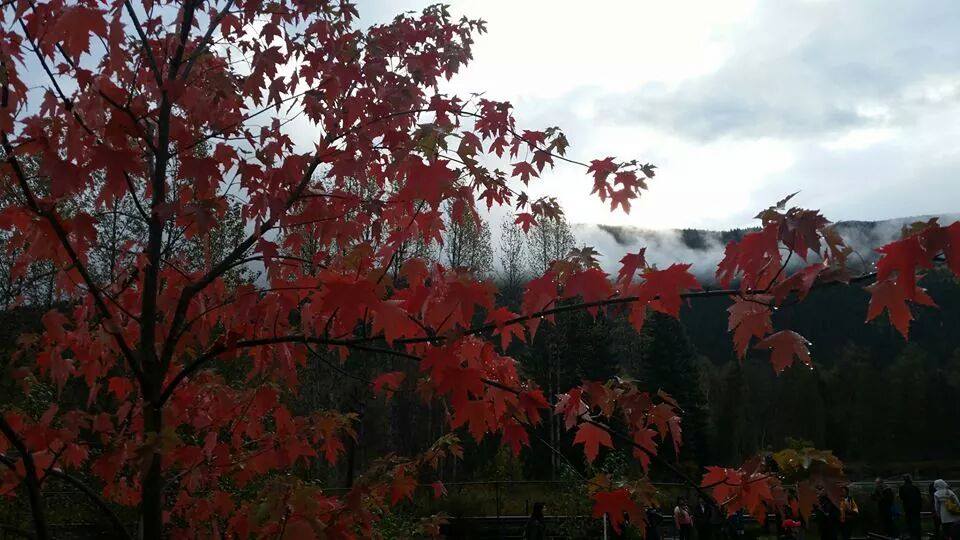 Gathering Around the WORDGathering Hymn  # 686 “God of Our Life”
God of the past, 
our times are in thy hand.With us abide.Lead us by faith 
to hope's true promised land.Be thou our guide.With thee to bless, 
the darkness shines as light,and faith's fair vision changes into sight.
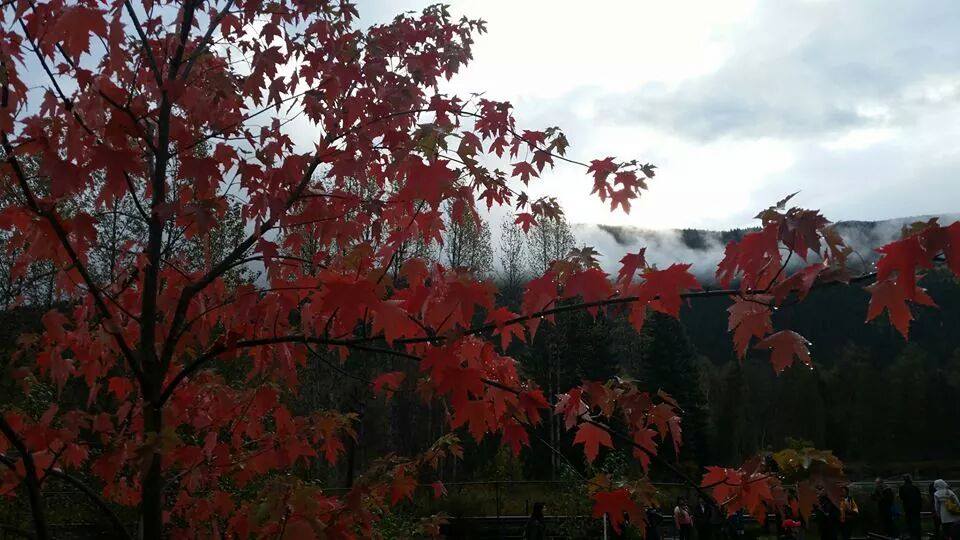 Gathering Around the WORDGathering Hymn  # 686 “God of Our Life”
God of the coming years, 
through paths unknownwe follow thee.When we are strong, Lord, 
leave us not alone.Our refuge be.Be thou for us in life our daily bread,our heart's true home 
when all our years have sped.
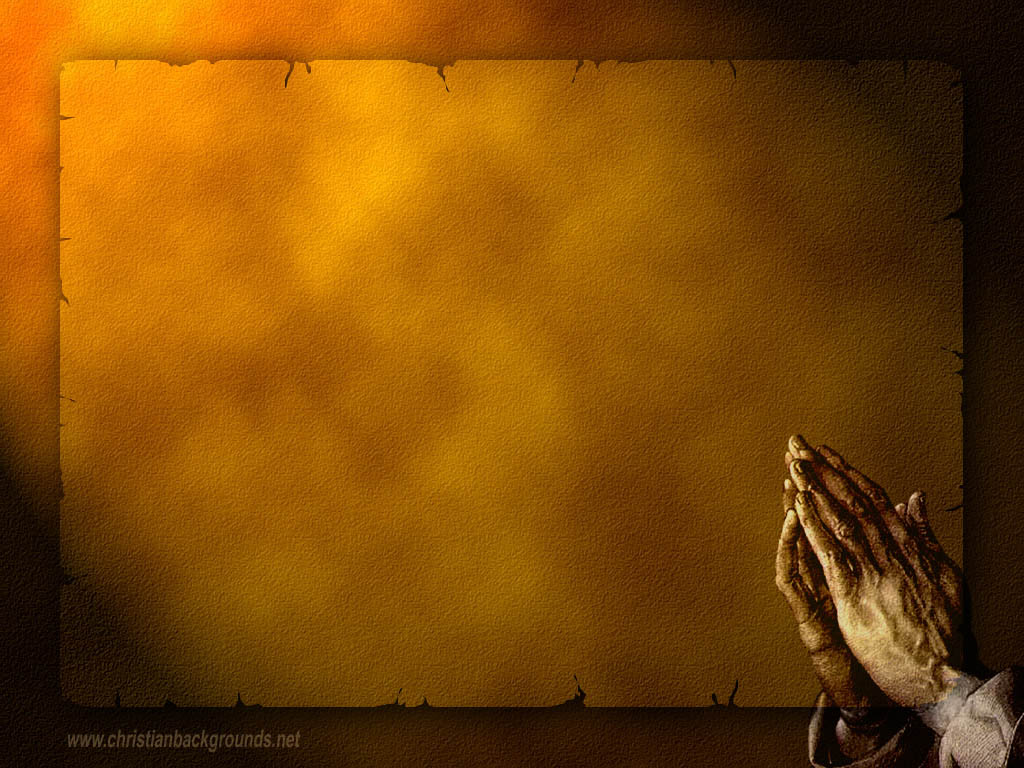 Gathering Around the WORDCall to Confession Our hope is built on nothing less than Jesus and his righteousness.  Trusting in the mercy of God, let us confess our sins that we might find forgiveness and new life together in Christ.
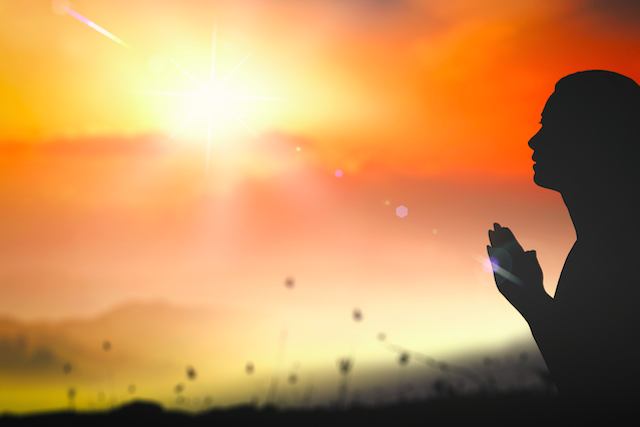 Gathering Around the WORDPrayer of Confession (in Unison)
Holy and gracious God, you are all light and wonder and glory.  You are our strength and our delight; you give us all we need to live.  Yet we are distracted by all that glitters, continually grasping for more.  Rather than trusting in your provision, we chase after our own happiness.  Forgive us, Lord, and turn us back to you.  Overwhelm us with your goodness and cover us with grace, for we know that you are the source of life, the fount of all that is good.  In the name of Jesus we pray, Amen.
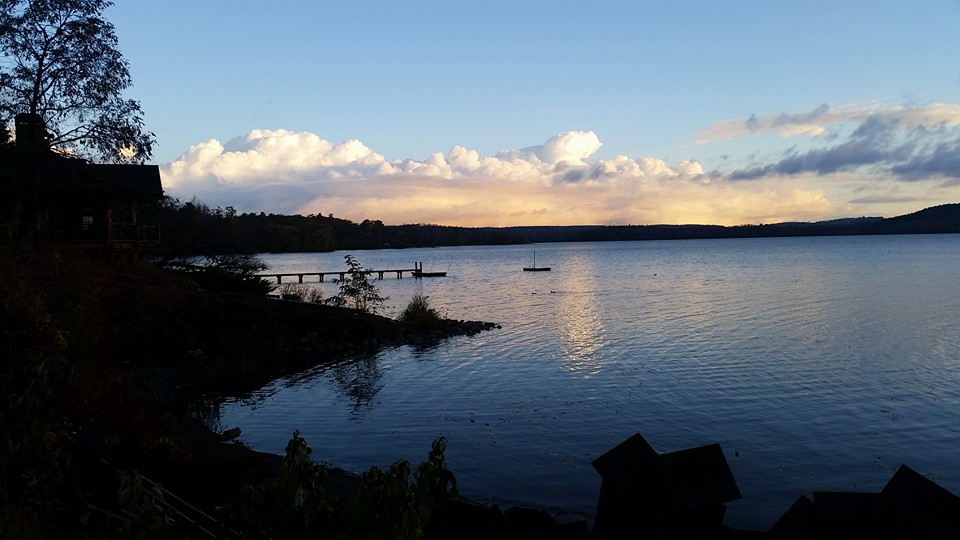 Gathering Around the WORDGloria Patri
Glory be to the Father 
and to the Son and to the Holy Ghost;
As it was in the beginning, 
is now, and ever shall be, 
world without end. Amen, Amen.
Gathering Around the WORDPassing of the Peace of Christ
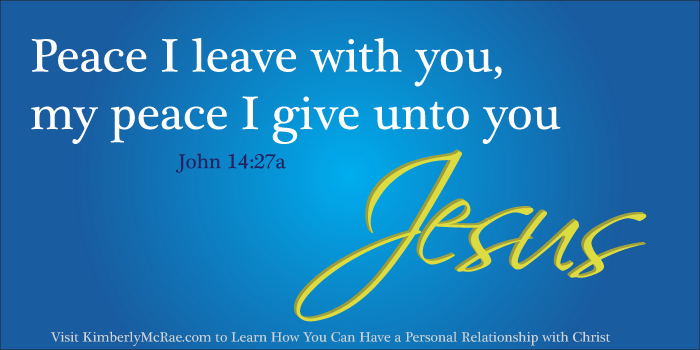 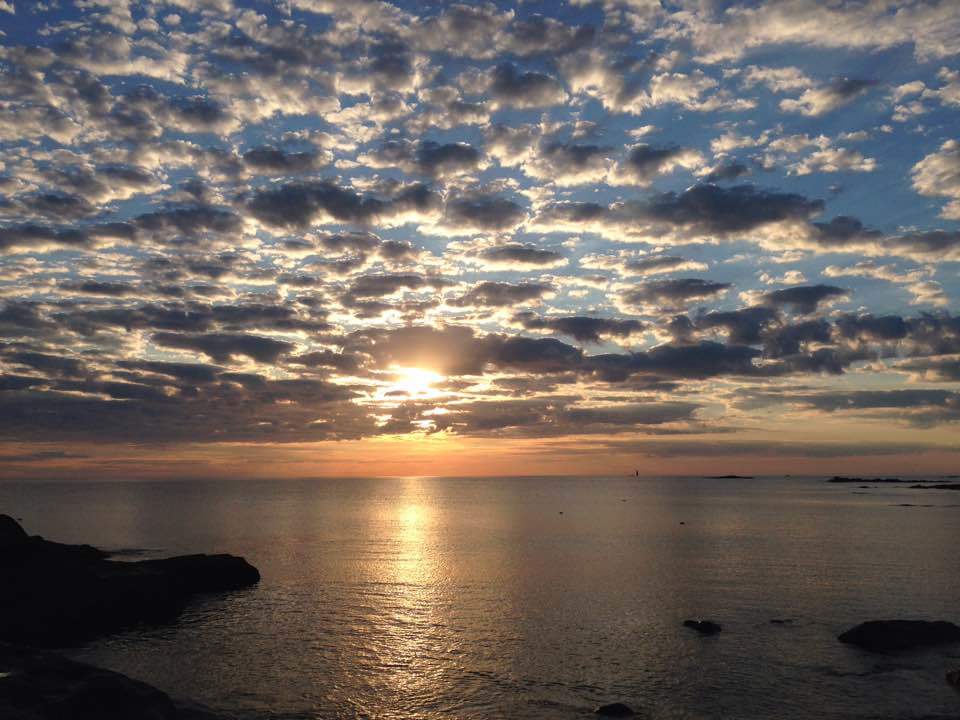 Proclaiming the WORDMessage to the Youth/Prayer of Illumination
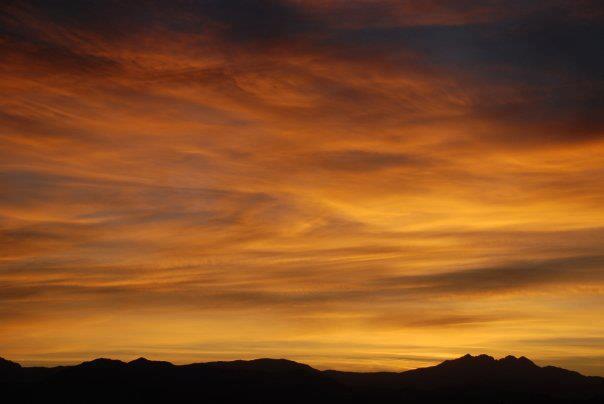 Proclaiming the WORDScripture Reading (Joshua 24:1-3a, 14-25)
1Then Joshua gathered all the tribes of Israel to Shechem, and summoned the elders, the heads, the judges, and the officers of Israel; and they presented themselves before God. 2And Joshua said to all the people, “Thus says the LORD, the God of Israel: Long ago your ancestors — Terah and his sons Abraham and Nahor — lived beyond the Euphrates and served other gods. 3aThen I took your father Abraham from beyond the River and led him through all the land of Canaan and made his offspring many.
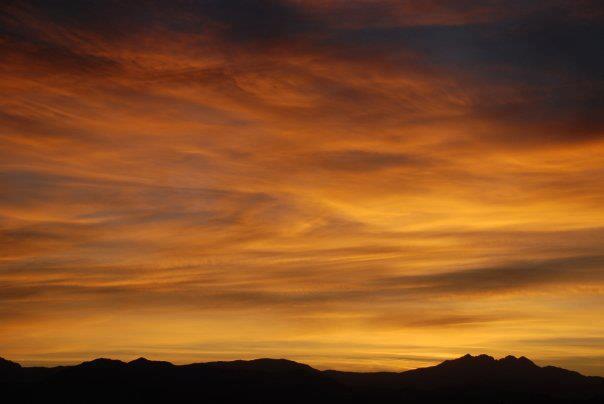 Proclaiming the WORDScripture Reading (Joshua 24:1-3a, 14-25)
14“Now therefore revere the LORD, and serve him in sincerity and in faithfulness; put away the gods that your ancestors served beyond the River and in Egypt, and serve the LORD. 15Now if you are unwilling to serve the LORD, choose this day whom you will serve, whether the gods your ancestors served in the region beyond the River or the gods of the Amorites in whose land you are living; but as for me and my household, we will serve the LORD.”
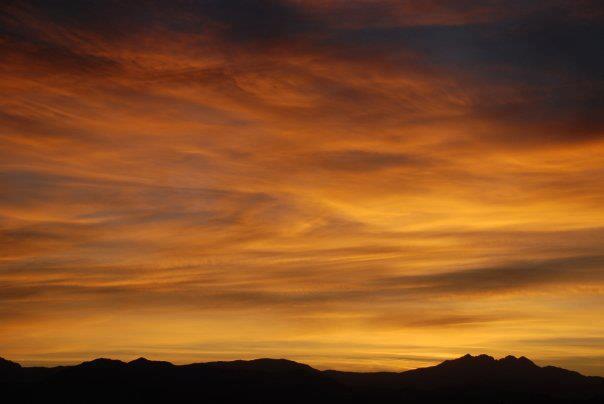 Proclaiming the WORDScripture Reading (Joshua 24:1-3a, 14-25)
16Then the people answered, “Far be it from us that we should forsake the LORD to serve other gods; 17for it is the LORD our God who brought us and our ancestors up from the land of Egypt, out of the house of slavery, and who did those great signs in our sight. He protected us along all the way that we went, and among all the peoples through whom we passed; 18and the LORD drove out before us all the peoples, the Amorites who lived in the land. Therefore we also will serve the LORD, for he is our God.”
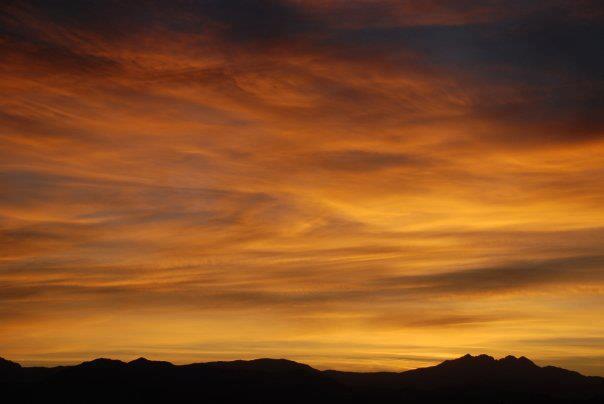 Proclaiming the WORDScripture Reading (Joshua 24:1-3a, 14-25)
19But Joshua said to the people, “You cannot serve the LORD, for he is a holy God. He is a jealous God; he will not forgive your transgressions or your sins. 20If you forsake the LORD and serve foreign gods, then he will turn and do you harm, and consume you, after having done you good.” 21And the people said to Joshua, “No, we will serve the LORD!”
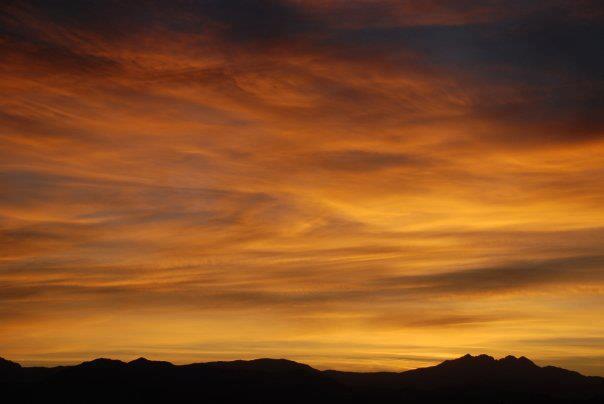 Proclaiming the WORDScripture Reading (Joshua 24:1-3a, 14-25)
22Then Joshua said to the people, “You are witnesses against yourselves that you have chosen the LORD, to serve him.” And they said, “We are witnesses.” 23He said, “Then put away the foreign gods that are among you, and incline your hearts to the LORD, the God of Israel.” 24The people said to Joshua, “The LORD our God we will serve, and him we will obey.” 25So Joshua made a covenant with the people that day, and made statutes and ordinances for them at Shechem.
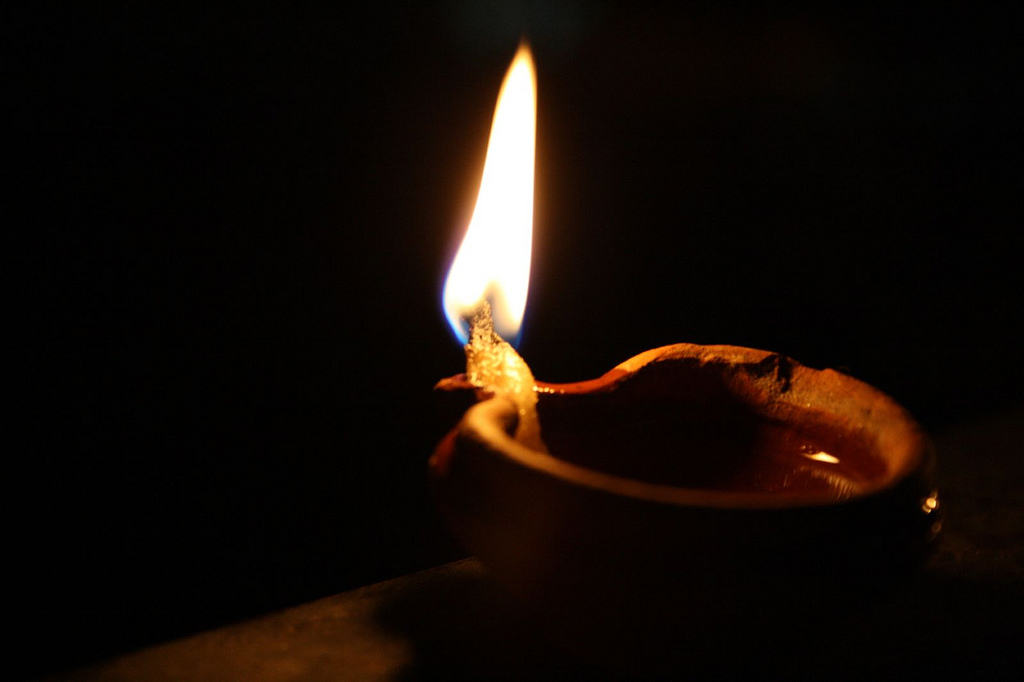 Proclaiming the WORDScripture Reading (Matthew 25:1-13)
1“Then the kingdom of heaven will be like this. Ten bridesmaids took their lamps and went to meet the bridegroom. 2Five of them were foolish, and five were wise. 3When the foolish took their lamps, they took no oil with them; 4but the wise took flasks of oil with their lamps. 5As the bridegroom was delayed, all of them became drowsy and slept. 6But at midnight there was a shout, ‘Look! Here is the bridegroom! Come out to meet him.’ 7Then all those bridesmaids got up and trimmed their lamps.
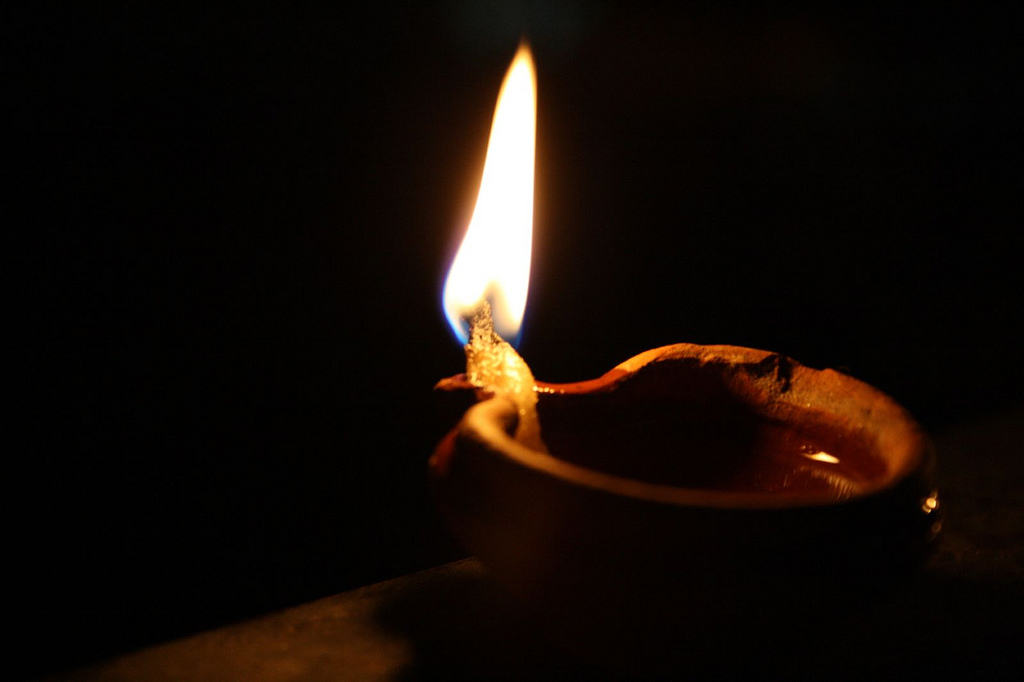 Proclaiming the WORDScripture Reading (Matthew 25:1-13)
8The foolish said to the wise, ‘Give us some of your oil, for our lamps are going out.’ 9But the wise replied, ‘No! there will not be enough for you and for us; you had better go to the dealers and buy some for yourselves.’ 10And while they went to buy it, the bridegroom came, and those who were ready went with him into the wedding banquet; and the door was shut. 11Later the other bridesmaids came also, saying, ‘Lord, lord, open to us.’ 12But he replied, ‘Truly I tell you, I do not know you.’ 13Keep awake therefore, for you know neither the day nor the hour.”
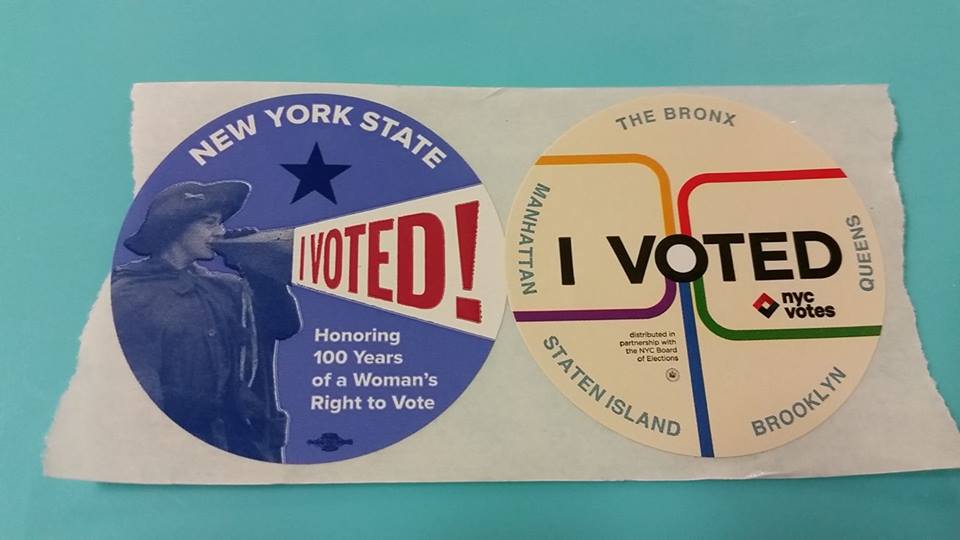 Proclaiming the WORD(Joshua 24:1-3a, 14-25 
and Matthew 25:1-13)
Choose Wisely
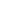 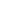 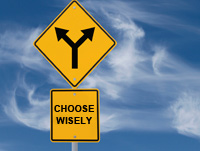 Proclaiming the WORD(Joshua 24:1-3a, 14-25 
and Matthew 25:1-13)
Choose Wisely
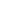 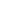 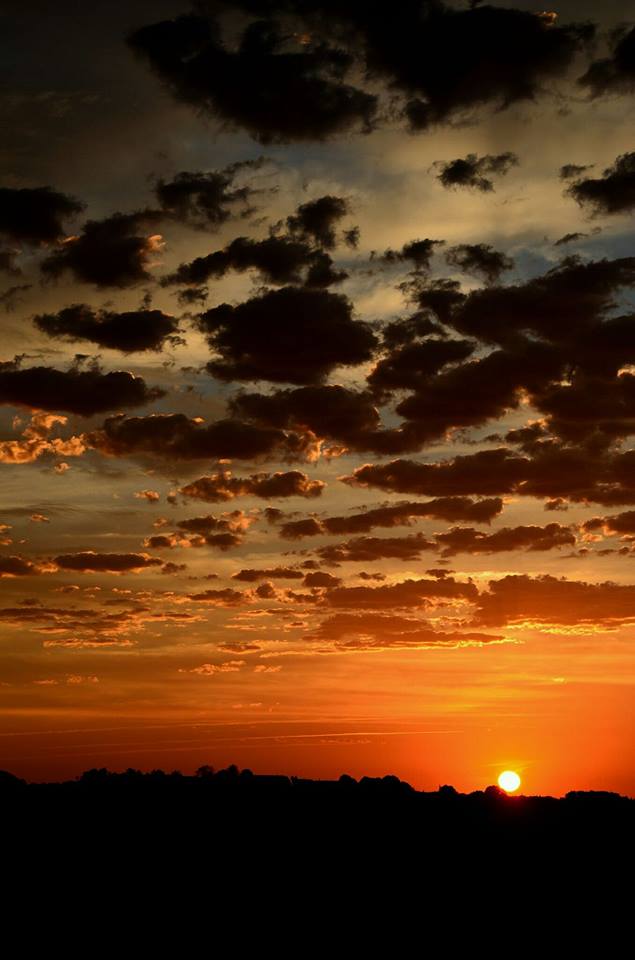 Responding Hymn# 362 “Rejoice! Rejoice Believers”
Rejoice! Rejoice, believers,and let your lights appear;the evening is advancingand darker night is near.The Bridegroom is arisingand soon he will draw nigh.Up, watch with expectation;at midnight comes the cry.
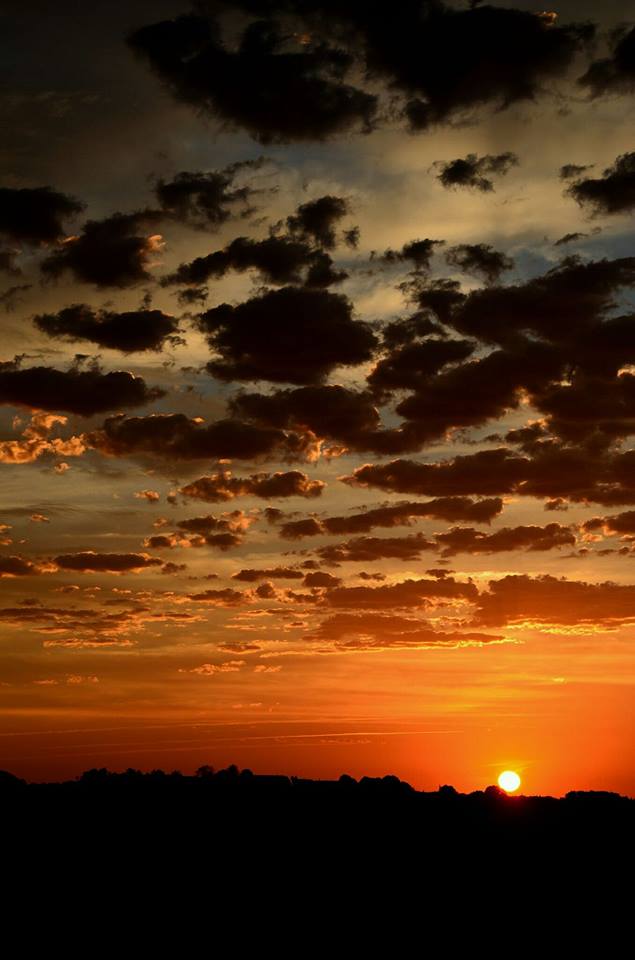 Responding Hymn# 362 “Rejoice! Rejoice Believers”
See that your lamps are burning;replenish them with oil;look now for your salvation,the end of sin and toil.The marriage feast is waiting;the gates wide open stand;arise, O heirs of glory;the Bridegroom is at hand!
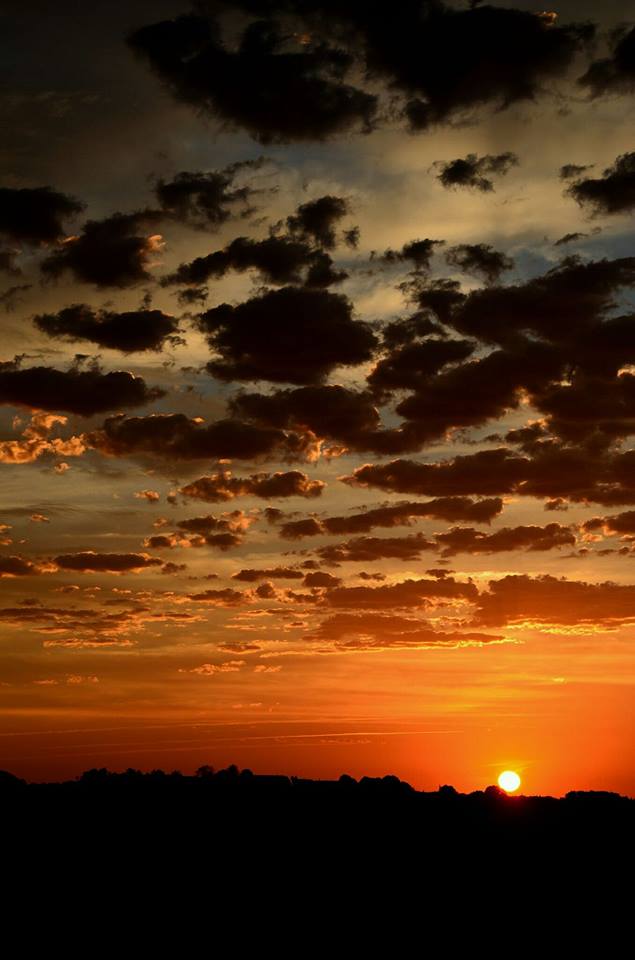 Responding Hymn# 362 “Rejoice! Rejoice Believers”
Our hope and expectation,O Jesus, now appear;arise, thou Sun so longed for,above this shadowed sphere!With hearts and hands uplifted,we plead, O Lord, to seethe day of earth’s redemption,and ever be with thee!
Bearing and Following the WORD into the WorldAffirmation of Faith – A Brief Statement of Faith  (Presbyterian Church USA) Sections 1-2
In life and in death we belong to God.Through the grace of our Lord Jesus Christ,the love of God,and the communion of the Holy Spirit,we trust in the one triune God, 
the Holy One of Israel,whom alone we worship and serve.
We trust in Jesus Christ,Fully human, fully God.
Bearing and Following the WORD into the WorldAffirmation of Faith – A Brief Statement of Faith  (Presbyterian Church USA) Sections 1-2
Jesus proclaimed the reign of God:preaching good news to the poorand release to the captives,teaching by word and deedand blessing the children,healing the sickand binding up the brokenhearted,eating with outcasts,forgiving sinners,and calling all to repent and believe the gospel.to life eternal.
Bearing and Following the WORD into the WorldAffirmation of Faith – A Brief Statement of Faith  (Presbyterian Church USA) Sections 1-2
Unjustly condemned for blasphemy and sedition,Jesus was crucified,suffering the depths of human painand giving his life for the sins of the world.God raised this Jesus from the dead,vindicating his sinless life,breaking the power of sin and evil,delivering us from death to life eternal.
Bearing and Following the WORD into the WorldAnnouncements & 
Sharing of Joys and Concerns
The afternoon Bible Study Group will resume this afternoon, downstairs in the basement at 12:30pm next Sunday.  
 
The Women's Group will continue to meet every Wednesday 7:30pm over at the Manse (2048 E 14th Street). For more information, please see Margaret and Cara.
Bearing and Following the WORD into the WorldAnnouncements & 
Sharing of Joys and Concerns
Operation Christmas Child Shoeboxes will be dropped off sometime this  week.  Thanks for all those who contributed.
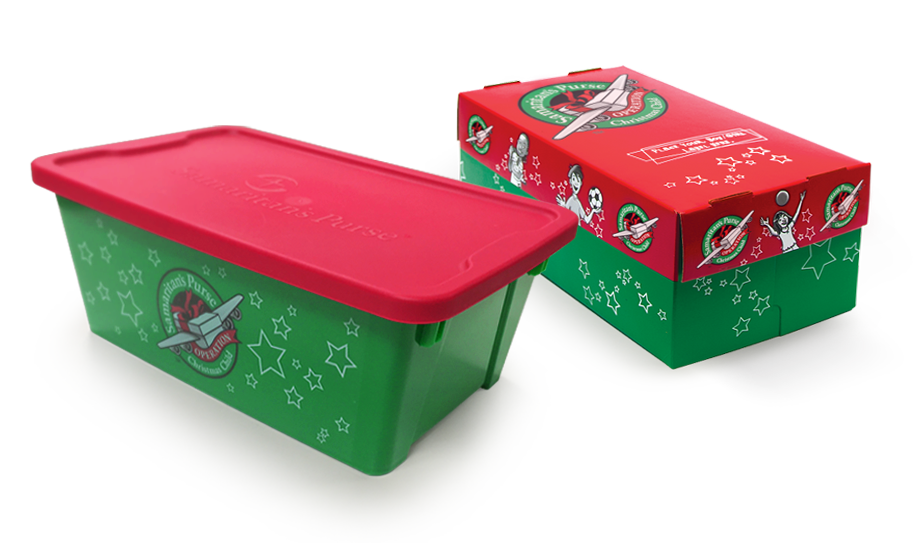 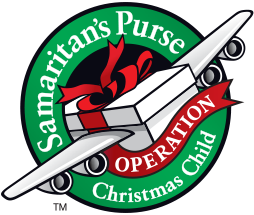 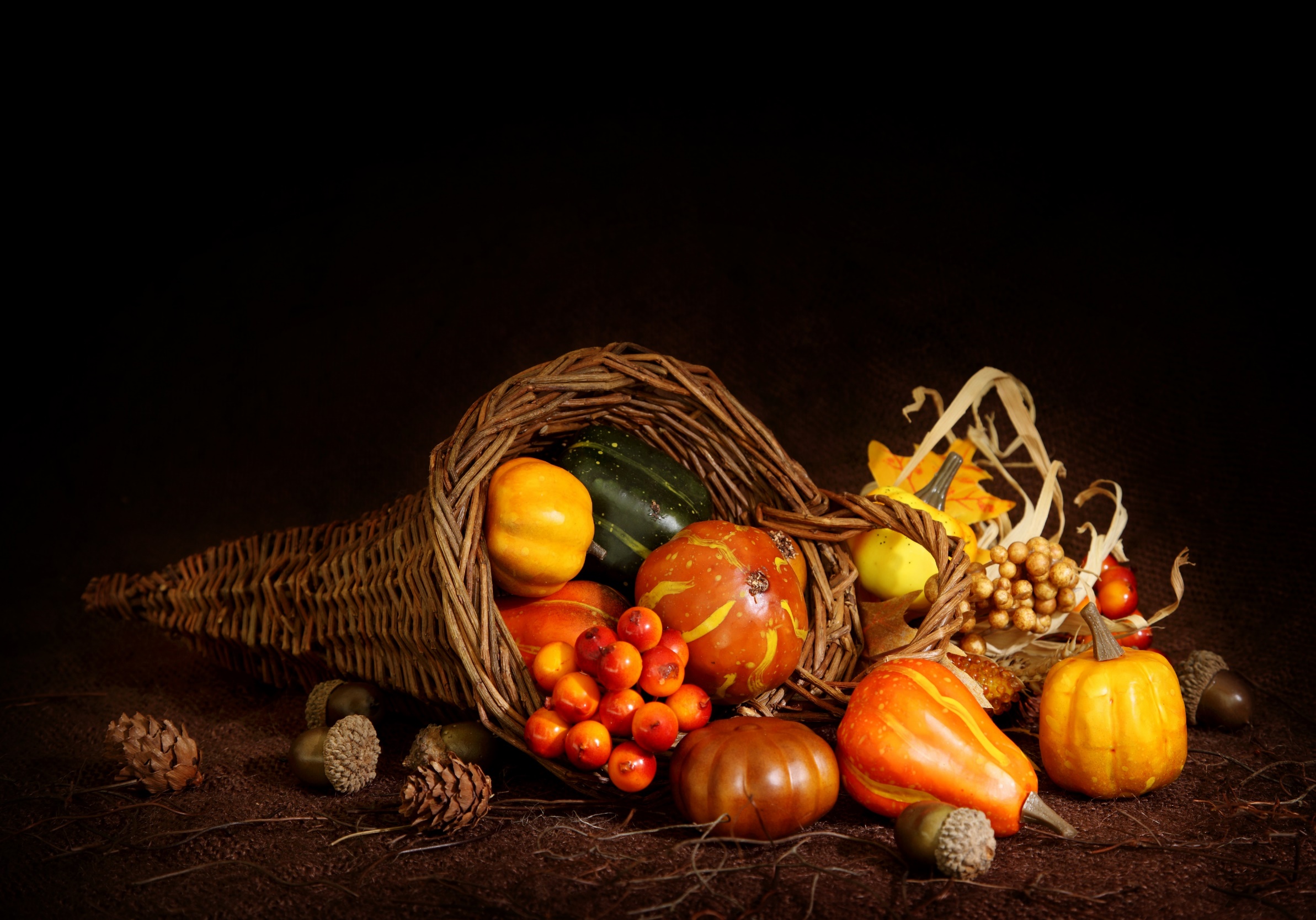 Bearing and Following the WORD into the WorldAnnouncements & 
Sharing of Joys and Concerns
Our Annual Thanksgiving Dinner will be on this coming Saturday, 11/18 at 6pm.
Bearing and Following the WORD into the WorldPrayer of the People & The Lord’s Prayer
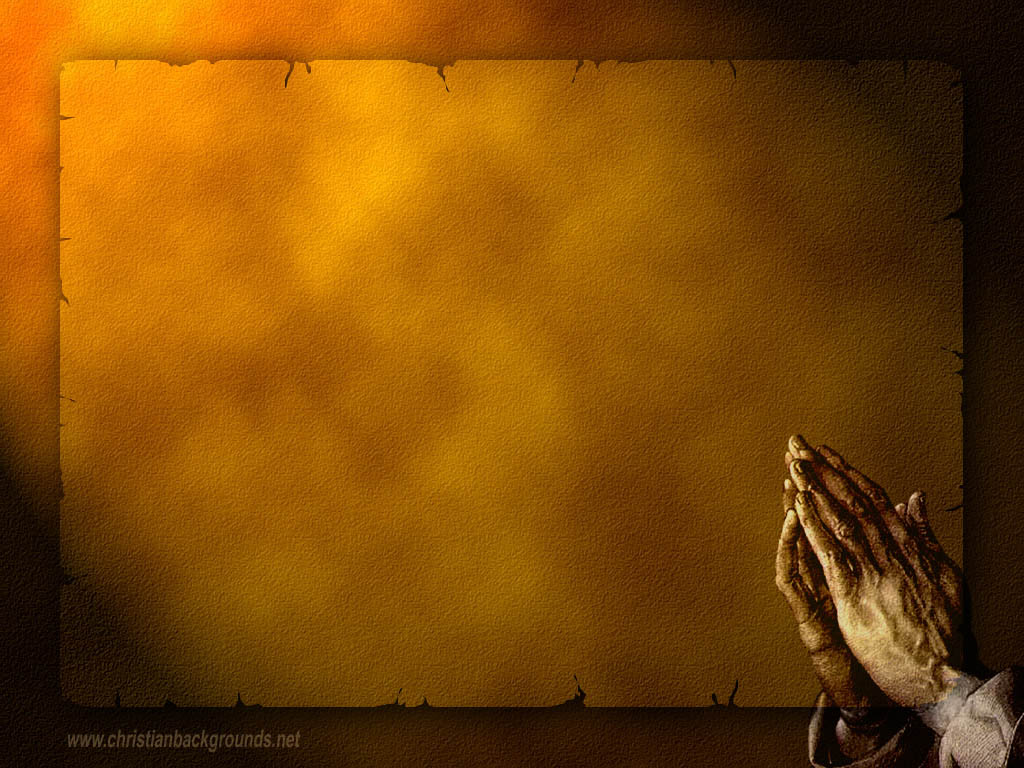 Our Father, who art in heaven. 
		Halloweth be thy name.
		Thy Kingdom come; Thy will be done
		On earth as it is in heaven.
		Give us this day our daily bread.
		Forgive us our debts; as we forgive our debtors.
		Lead us not into temptations, but deliver us from evil.
		For Thine is the Kingdom, the Power, and the Glory forever. 			Amen.
Bearing and Following the WORD into the WorldOffering of our Gifts and our Lives
Musical Offering
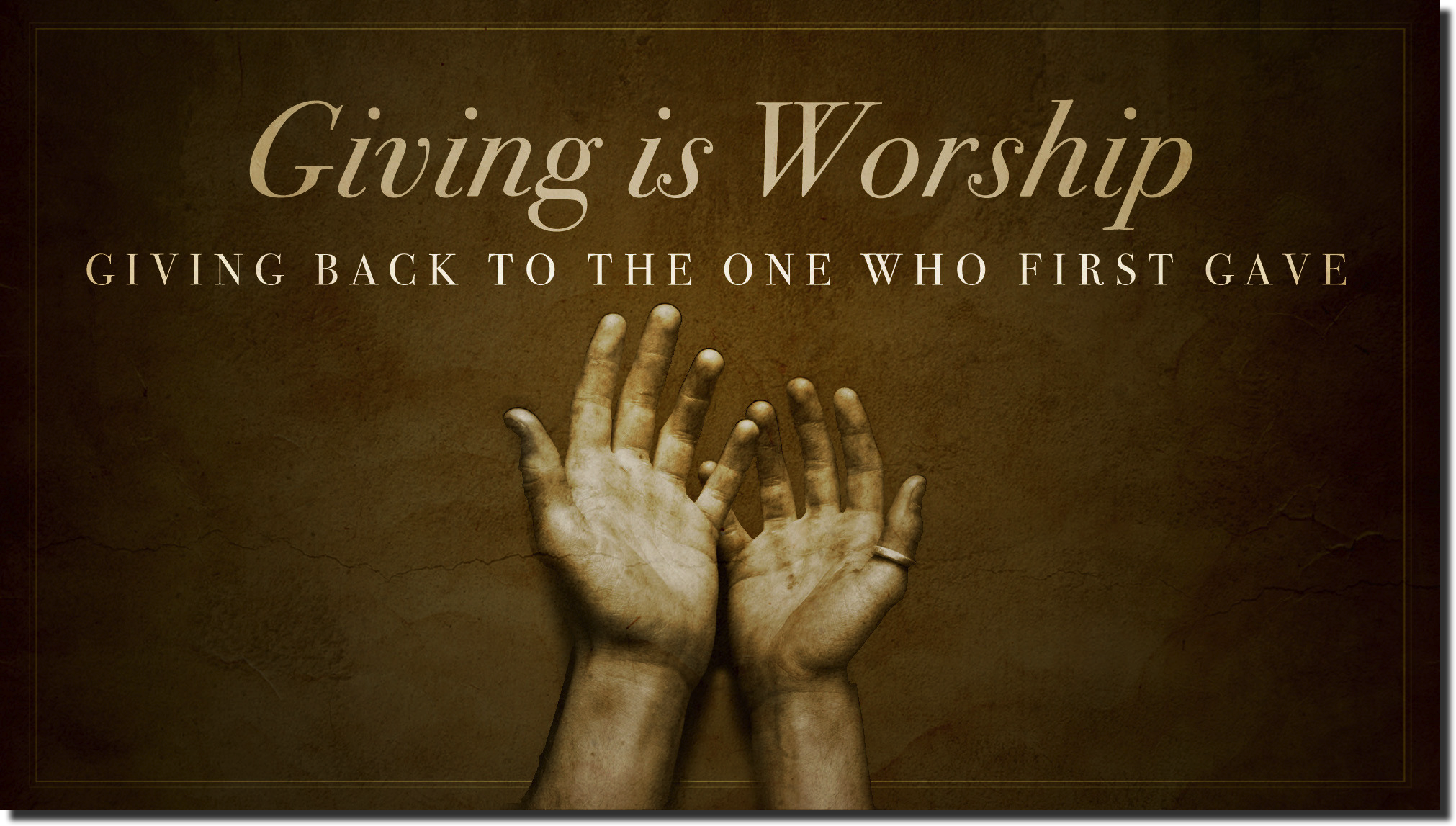 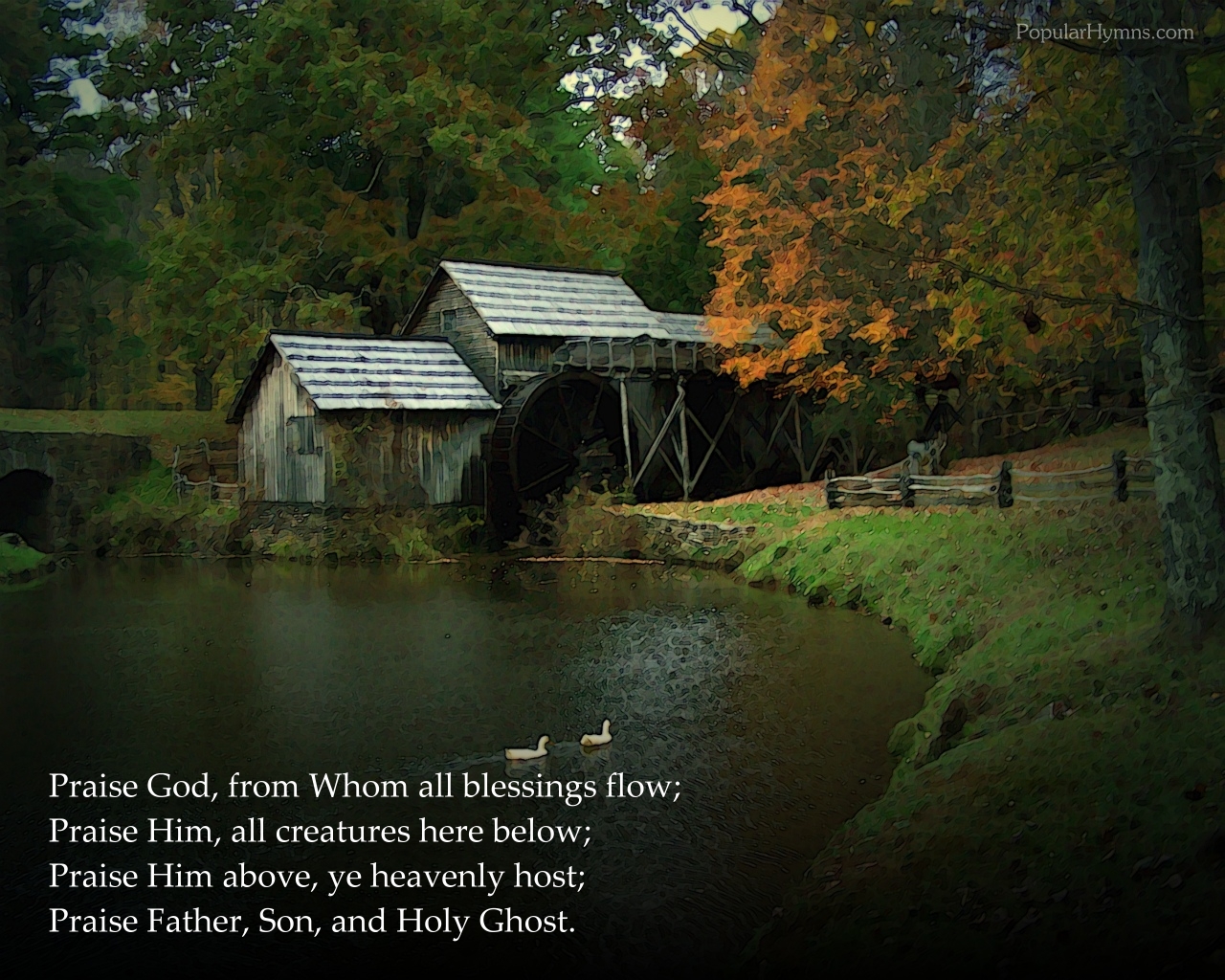 Bearing and Following the WORD into the WorldDoxology and Offertory Prayer
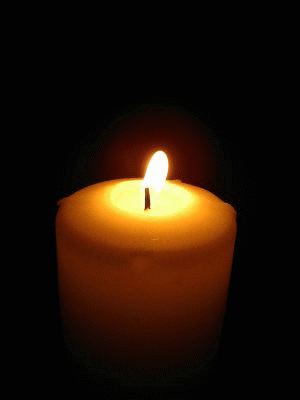 Sending Hymn#350 “Keep Your Lamps Trimmed and Burning”
Keep your lamps trimmed and burning;keep your lamps trimmed and burning;keep your lamps trimmed and burning, for the time is drawing nigh.Sisters, don’t grow weary;brothers, don’t grow weary;children, don’t grow weary,for the time is drawing nigh.
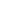 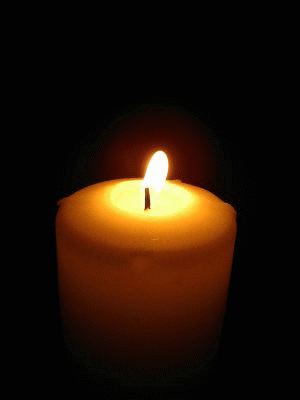 Sending Hymn#350 “Keep Your Lamps Trimmed and Burning”
It’s our faith makes us happy;it’s our faith makes us happy;it’s our faith makes us happy,for the time is drawing nigh. Sisters, don’t grow weary;brothers, don’t grow weary;children, don’t grow weary,for the time is drawing nigh.
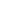 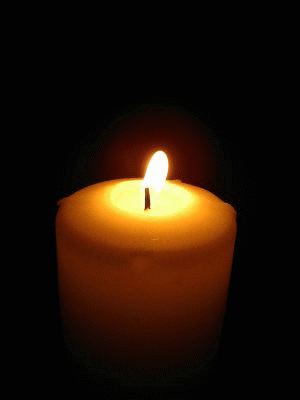 Sending Hymn#350 “Keep Your Lamps Trimmed and Burning”
We are climbing Jacob’s ladder;we are climbing Jacob’s ladder;we are climbing Jacob’s ladder, for the time is drawing nigh.Sisters, don’t grow weary;brothers, don’t grow weary;children, don’t grow weary,for the time is drawing nigh.
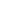 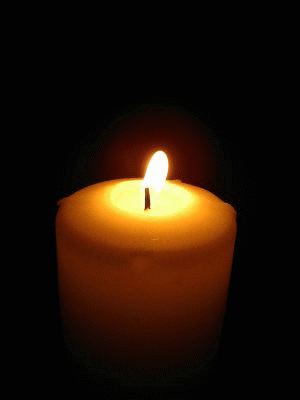 Sending Hymn#350 “Keep Your Lamps Trimmed and Burning”
Every round goes higher, higher;every round goes higher, higher;every round goes higher, higher, for the time is drawing nighSisters, don’t grow weary;brothers, don’t grow weary;children, don’t grow weary,for the time is drawing nigh.
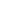 Bearing and Following the WORD into the WorldThe Charge and Benediction
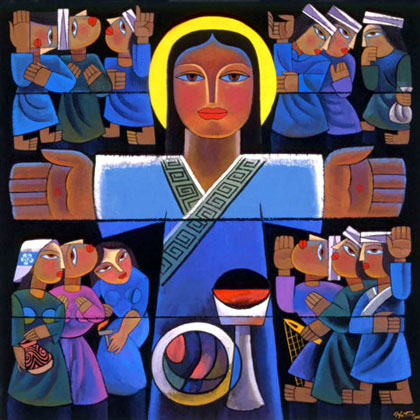 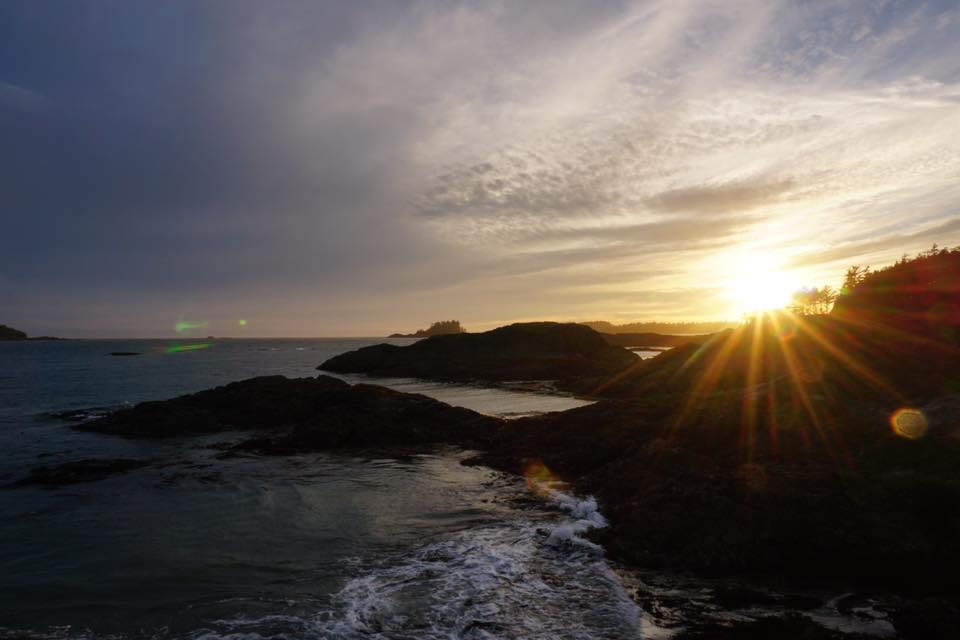 Bearing and Following the WORD into the WorldBenediction Response
# 547 “Go, My Children, with My Blessing” 
(Stanza 3)
“Go, my children, fed and nourished, 
closer to me.Grow in love and love by serving, 
joyful and free.Here my Spirit’s power filled you; 
here my tender comfort stilled you.Go, my children, fed and nourished, 
joyful and free.”
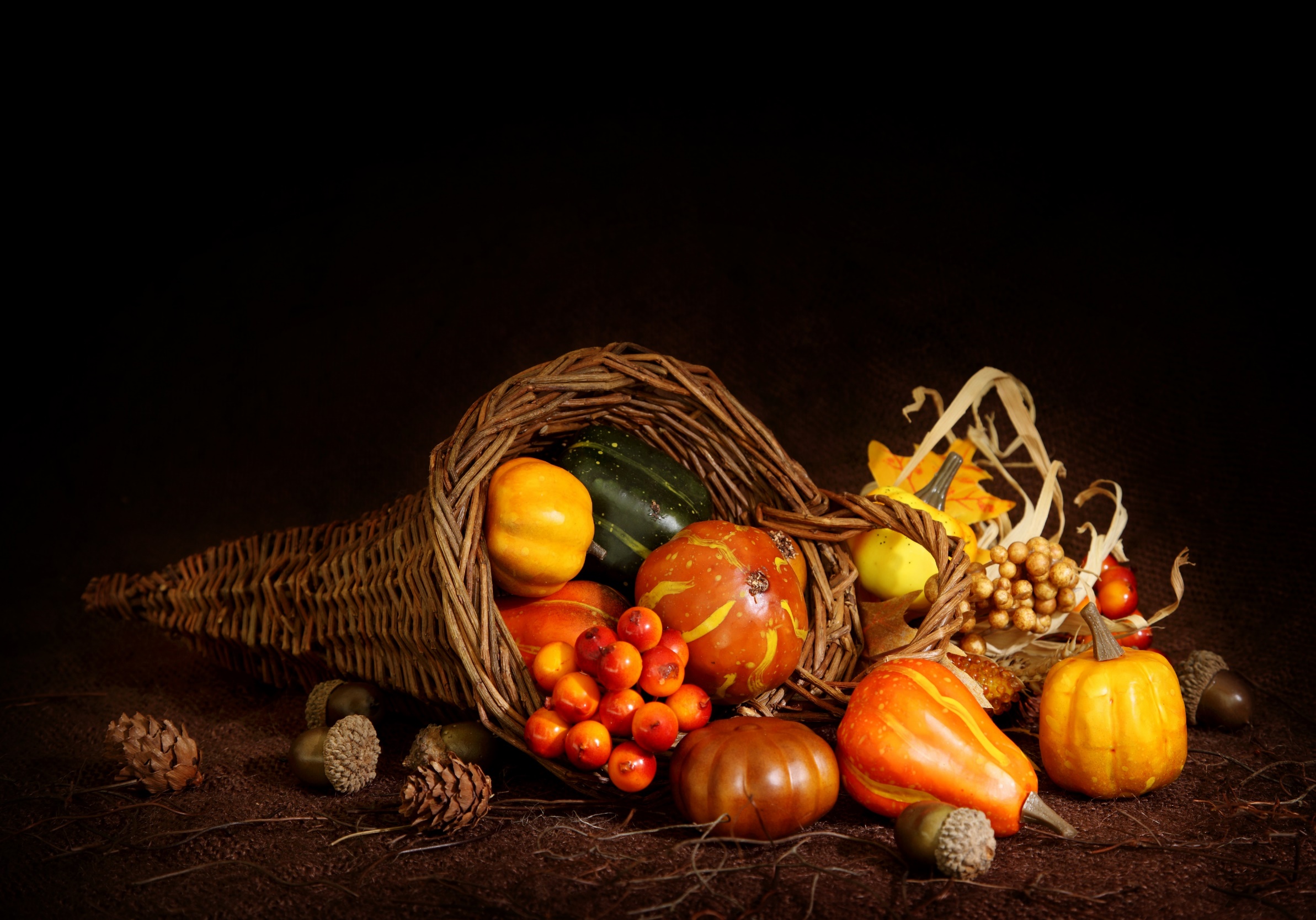 Homecrest Presbyterian ChurchWorship of the Lord’s DayNovember 12th, 2017
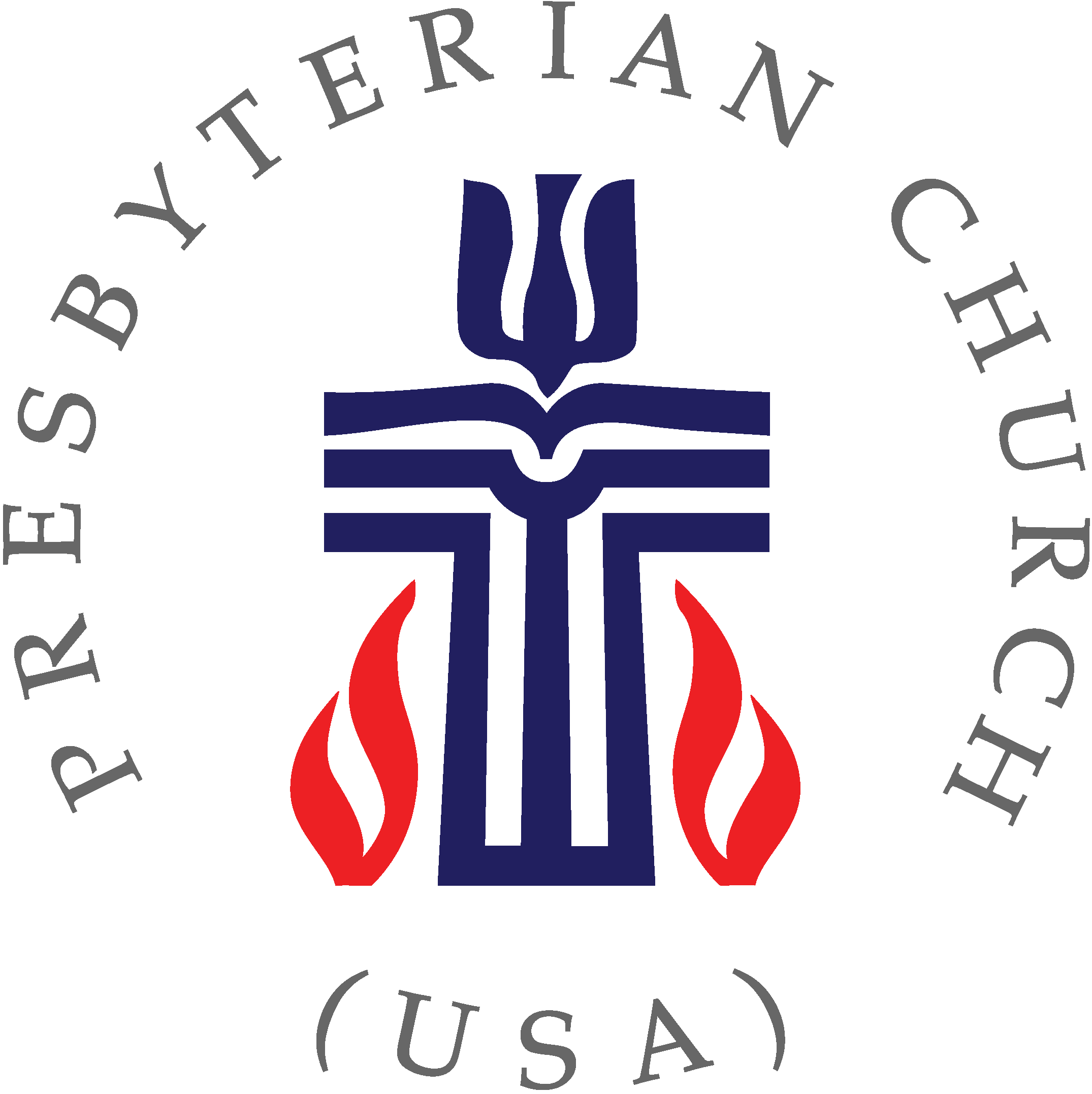